UNIVERSIDADE FEDERAL DE PELOTASFaculdade de MedicinaDepartamento de Medicina SocialCurso de Especialização em Saúde da Família - UnaSUS
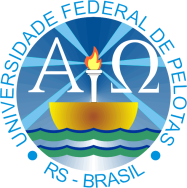 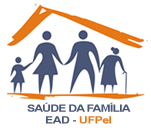 Melhoria da atenção à saúde de usuários com hipertensão arterial sistêmica e/ou diabetes mellitus da UBS/ESF Cohab Guabiroba, Pelotas/RS
 
 
Omari Yelina Elizarde Jiménez 
Orientadora: Lenice Muniz de Quadros
 


Pelotas 2015
Introdução
A Hipertensão e o Diabetes são doenças crônicas não transmissíveis e estão entre as responsáveis pela alta morbimortalidade no mundo inteiro e também no Brasil, seu controle adequado é hoje uma prioridade da saúde pública, na maioria das vezes estas estão associadas a  outras condições, denominadas fatores de risco, como: sedentarismo, obesidade e hábitos alimentareis não saudável. É  importante sua  identificação e tratamento de indivíduos de alto risco. Este trabalho de conclusão de curso apresenta a experiência vivenciada mediante atuação em uma Unidade Básica de Saúde – Estratégia Saúde da Família, situada na Cohab - Guabiroba em Pelotas.
O município de Pelotas / RS é de localização urbana e tem uma população total de 328. 275 habitantes.
UBS Cohab – Guabiroba, 16 080 habitantes.
Dois ESF , dois médicos, dois enfermeiros, dois auxiliares de enfermagem e oito ACS.
Estratégia Saúde da Família, Cohab - Guabiroba em Pelotas.
Situada na zona urbana.
Atende uma população de 16 080 usuários.
2 ESF composto por: 08 ACS, 02 médico, 02 enfermeiras, 02 técnicos de enfermagem e  01 dentista.
Recepção, sala de espera, 03 consultórios médicos, 1 sala de enfermagem, 01 consultórios odontológico, 01 banheiro para funcionários e 01 banheiro para usuários.
Situação da atenção dos usuários antes da Intervenção.
Equipe de saúde incompleta.
Não tinha registro dos usuários hipertensos e/ou diabéticos. 
Atendimento só por demanda espontânea em todos os turnos.
Visitas domiciliares  não eram realizadas.
Ausência de formulários para acompanhamentos específicos.
Ausência de grupos de educação, prevenção e promoção á saúde.
Objetivo Geral
Melhorar a atenção à saúde de usuários com hipertensão arterial sistêmica e/ou diabetes mellitus da UBS/ESF Cohab Guabiroba, Pelotas/RS.
Objetivos Específicos
1. Ampliar a cobertura de atendimento a usuários hipertensos e/ou    diabéticos; 
   2. Melhorar a adesão do hipertenso e/ou diabético ao programa; 
 3. Melhorar a qualidade do atendimento ao usuário hipertenso e/ou      diabético   realizado na unidade de saúde; 
   4. Melhorar o registro das informações;  
   5. Mapear hipertensos e diabéticos de risco para doença cardiovascular; 
   6. Promover a saúde de hipertensos e diabéticos;
Metodologia:
Capacitação da equipe. 
Acolhimento dos hipertensos e/ou diabéticos.
Controle de monitoramento das atividades.
Agendamento da próxima consulta.
Grupo de hipertensos e/ou diabéticos.

     
     Logística:

Reunião de equipe.
Prontuários dos usuários.
Uso da ficha espelho e Planilha de coleta de dados.
Cadernos de Atenção Básica de hipertensão número 37 e número 36 de Diabetes Mellitus.
Objetivos, Metas e Resultados:
Objetivo 1: Ampliar a cobertura de atendimento a usuários hipertensos e/ou diabéticos
.
Figura 1- Cobertura do programa de atenção ao hipertenso na unidade de saúde Cohab Guabiroba.
Figura 2- Cobertura do programa de atenção ao diabético na unidade de saúde Cohab Guabiroba. 


Mês 1 = 15 (10.0 %); mês 2 = 37 (24.7 %);
mês 3 = 42 (28.0 %) e mês 4 = 59 ( 39.3  %)
Mês 1 = 66 (10.9 %); mês 2 = 137 (22.5 %); 
mês 3 = 154 (25.3%) e mês 4 = 243 ( 40 %)
Objetivo 2: Melhorar a qualidade da atenção a hipertensos e diabéticos

 Meta 2.1. Realizar exame clínico apropriado em 100% dos hipertensos.

 Meta 2.2. Realizar exame clínico apropriado em 100% dos diabéticos.
 
 Metas atingidas em 100%
Meta 2.3. Garantir a 100% dos hipertensos a realização de exames complementares em dia de acordo com o protocolo.
Figura 3- Proporção de hipertensos com os exames complementares em dia de acordo com o            protolocolo   na unidade de saúde Cohab Guabiroba. 




Mês 1 = 66 (89.4 %); mês 2 = 137 (87.6 %); mês 3 = 154 (87.7 %) e mês 4 = 243 ( 97.5 %)
Meta 2.4. Garantir a 100% dos diabéticos a realização de exames complementares em dia de acordo com o protocolo.
. 

 Figura 4-Proporção de hipertensos com os exames complementares em dia de acordo com o  protocolo na unidade de saúde Cohab Guabiroba. 


Mês 1 = 14 (93.3 %); mês 2 = 33 (89.2 %); mês 3 =  37 (88.1 %) e mês 4 = 57 ( 96.6 %)
Meta 2.5. Priorizar a prescrição de medicamentos da farmácia popular para 100% dos hipertensos cadastrados na unidade de saúde.

Meta 2.6. Priorizar a prescrição de medicamentos da farmácia popular para 100% dos diabéticos cadastrados na unidade de saúde. 


Metas atingidas em 100%
Meta 2.7. Realizar avaliação da necessidade de atendimento odontológico em 100% dos hipertensos.
Figura  5- Proporção de hipertensos com avaliação da necessidade de atendimento odontológico na unidade de saúde Cohab Guabiroba.
1º mês, 26 (39.4 %), no segundo mês 39 (28.5 %); no terceiro mês 39 (25.3 %) e no quarto mês 41 (16.9 %)
Meta 2.8. Realizar avaliação da necessidade de atendimento odontológico em 100% dos diabéticos.
Figura 6 - Proporção de diabéticos com avaliação da necessidade de atendimento odontológico na unidade de saúde Cohab Guabiroba.
1º mês 9 (60.0 %), no segundo mês 9 (24.3 %); no terceiro mês 9 (21.4 %) e no quarto mês 10 (16.9 %)
Objetivo 3: Melhorar a adesão de hipertensos e /ou diabéticos ao programa
Meta 3.1. Buscar 100% dos hipertensos faltosos às consultas na unidade de saúde conforme a periodicidade recomendada
Figura 7 -  Proporção de hipertensos faltosos ás consultas com busca ativa na unidade de saúde Cohab Guabiroba.
Mês 1 =  (0 %); mês 2 =  ( 66.7 %); mês 3 =  37 (25 %) e mês 4 = ( 100 %)
Meta 3.2. Buscar 100% dos diabéticos faltosos às consultas na unidade de saúde conforme a periodicidade recomendada.
Figura 8 - Proporção de diabéticos faltosos ás consultas com busca ativa na unidade de saúde Cohab Guabiroba.
1º mês, segundo e  terceiro mês (0 %) e no quarto mês (100%)
Objetivo 4: Melhorar o registro das informações
Meta 4.1. Manter ficha de acompanhamento de 100% dos hipertensos cadastrados na unidade de saúde.
 
Meta 4.2. Manter ficha de acompanhamento de 100% dos diabéticos cadastrados na unidade de saúde.
Metas atingidas em 100 %
Objetivo 5: Mapear hipertensos e/ou diabéticos de risco para doenças cardiovascular.
Meta 5.1. Realizar estratificação do risco cardiovascular em 100% dos hipertensos cadastrados na unidade de saúde.

Meta 5.2. Realizar estratificação do risco cardiovascular em 100% dos diabéticos cadastrados na unidade de saúde.


Metas atingidas em 100 %
Objetivo 6: Promover a saúde de hipertensos e diabéticos
Meta 6.1. Garantir orientação nutricional sobre alimentação saudável a 100% dos hipertensos.
Meta 6.2. Garantir orientação nutricional sobre alimentação saudável a 100% dos diabéticos.
Meta 6.3. Garantir orientação em relação à prática regular de atividade física a 100% dos usuários hipertensos.
Meta 6.4. Garantir orientação em relação à prática regular de atividade física a 100% dos usuários diabéticos.
Meta 6.5. Garantir orientação sobre os riscos do tabagismo a 100% dos usuários hipertensos.
Meta 6.6. Garantir orientação sobre os riscos do tabagismo a 100% dos usuários diabéticos.

Metas atingidas em 100 %
Meta 6.7. Garantir orientação sobre higiene bucal a 100% dos usuários hipertensos.
Figura 9 – Proporção   de hipertensos que receberam orientação sobre higiene bucal na unidade de saúde Cohab Guabiroba.

1 mês 65 (98.5 %), no segundo mês136 (99.3 %); no terceiro mês 153 (99.4%) e no quarto mês 234 (100%)

 


Meta atingida em 100 %
Meta 6.8. Garantir orientação sobre higiene bucal a 100% dos usuários diabéticos.
Discussão
Melhoria da qualidade do atendimento.
Implementação dos registros.
Fortalecimento da equipe.
Capacitação dos profissionais.
Melhoria do processo de trabalho. 
Educação em saúde e prevenção.
Reconhecimento do trabalho pela comunidade.
Imensa contribuição dos diários de intervenção e
da planilha de coleta de dados.
Reflexão sobre o processo de aprendizagem
Qualificação profissional.
Organização dos processo do trabalho na ESF.
Fortalecimento do trabalho entre   equipe e  comunidade.
Melhoria os conhecimentos sobre a língua portuguesa.
Reconhecimento da importância do estudo à distância.
Ações  dirigidas para  a melhoria da qualidade de saúde da comunidade.
Superar dificuldades e enfrentar desafios.
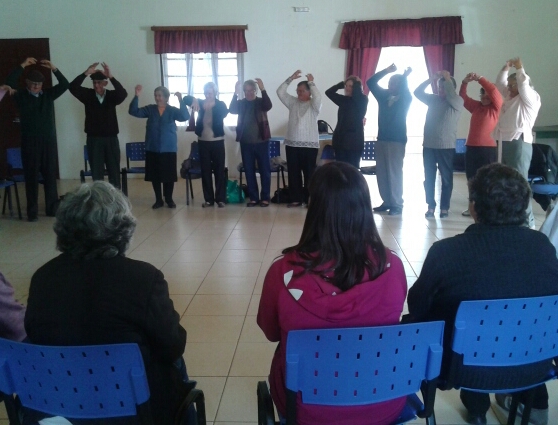 Pratica de exercício físico com o grupo HIPERDIA.
Pratica de exercício físico com o grupo HIPERDIA.
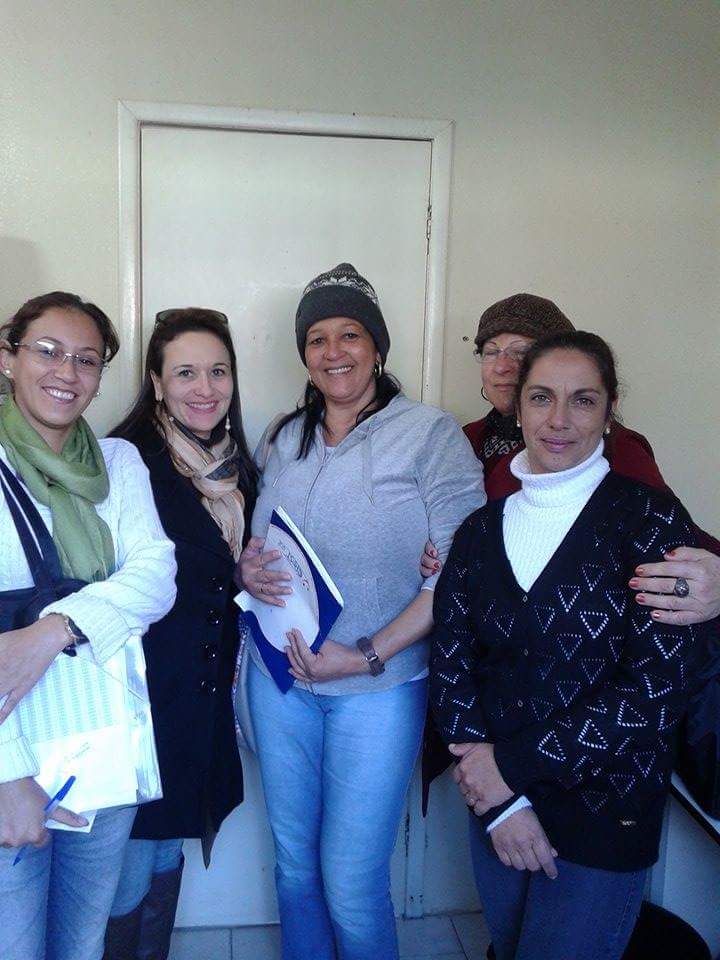 Equipe de saúde.